まとめ
動機
17GHz・34GHzのマイクロ波バーストは主に数100-数MeV程度の電子によるジャイロシンクロトロン放射
100keVの硬X線バーストは100-200keV程度の電子による制動放射
→数100keV-数MeVの硬X線は17GHzと同じ電子を見ているか？
先行研究
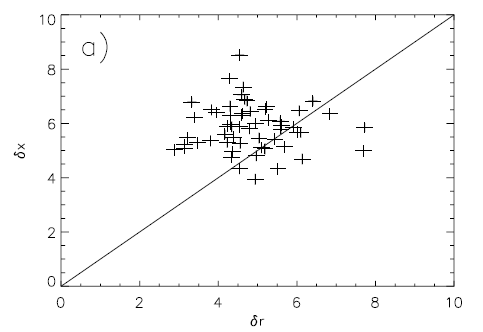 Silva et al. (2000)
硬X線から求められる電子スペクトル指数とマイクロ波から求められる電子スペクトル指数は一致しない
dx – dr ~1

Lin et al. (2002)
硬X線スペクトルに見られる数百keVにおけるべきの折れ曲がり(高エネルギー側が3程度hardening)
硬X線から求められる電子のべき指数
マイクロ波から求められる電子のべき指数
Silva et al. (2000)
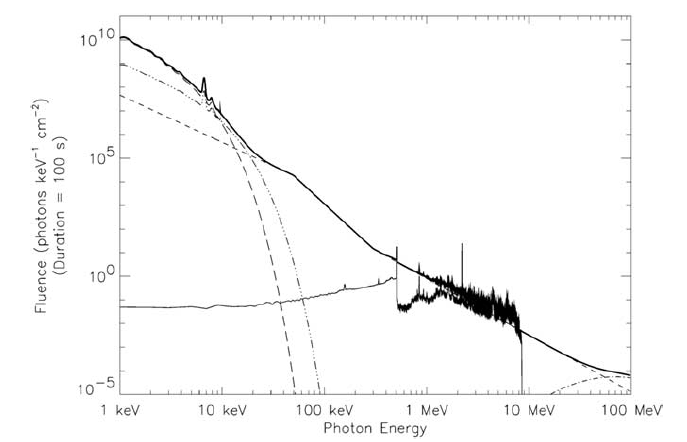 通常観測することのできる数百keVの硬X線による電子のべき指数と、17GHzを放射する電子のべき指数は異なる場合のほうが多いのではないか？
Lin et al. (2002)
方法
Dulk (1985)
Tandberg-Hanssem & Emslie (1988)
非熱的電子の輻射量が多いフレアを選択的に解析
・両者の差はどの程度存在するか
・Silva et al. (2000)とどの程度一致するか
・どのような条件で差が生じているか
結果そのｎ
17GHzフラックス(非熱的放射量)が大きいほど、硬X線のべき指数は変わらない一方、電波のべき指数はhardening
→kneeより低エネルギー側は加速電子数に対してさほどべき指数は変わらず、高エネルギー側は加速電子数が多いほどべき指数は硬くなる。
リムイベントでは、dx-drは比較的小さい
考察
数百keVのknee以上のエネルギーを電子で見ているとすると、何がkneeを作っているのか
center-to-limb variationが存在する
→footpoint電波源とlooptop電波源とで差が生じる

limb eventの方がべきが柔らかい
→磁場の強い場所、低エネルギーを見ると
　べきが柔らかい
B小
B大
今後の課題
RHESSI rear detectorを用いた硬X線スペクトル精度向上
空間構造を考慮した追解析
各イベント毎の特徴を抽出する
2002/05/31 00:07
M2.4
RHESSI　QL
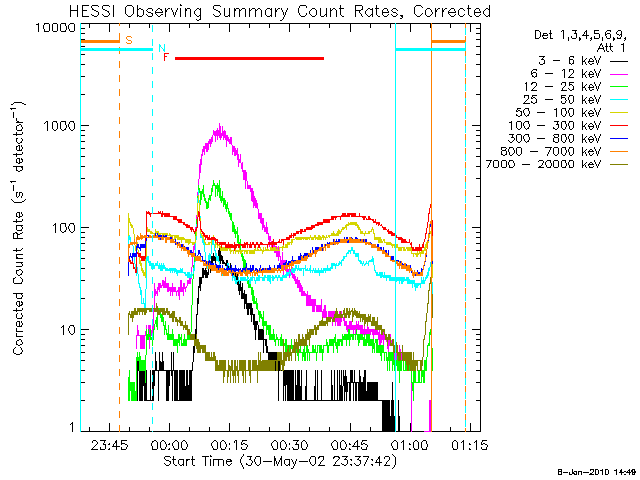 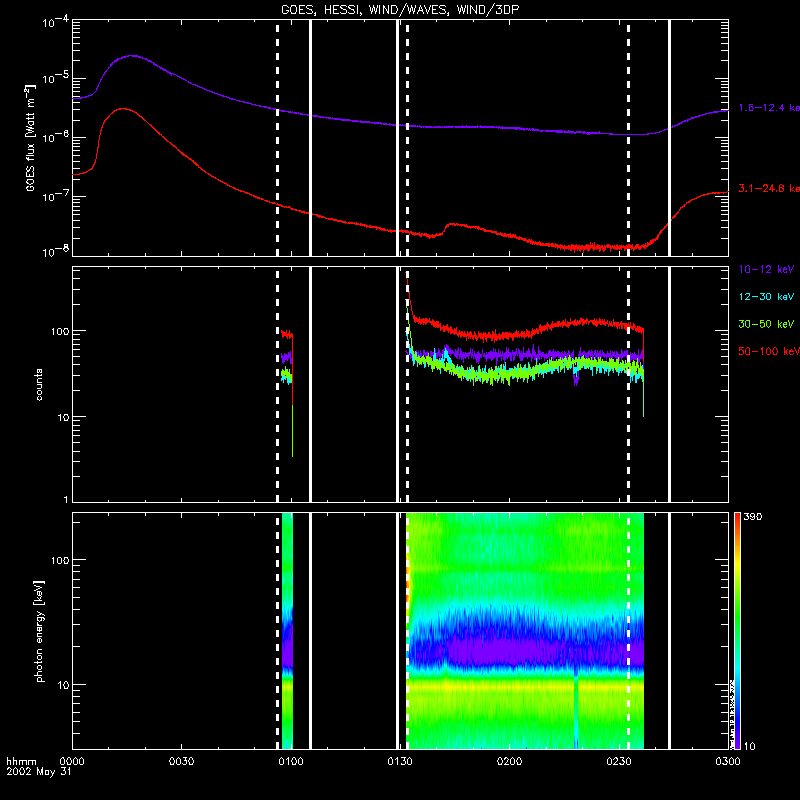 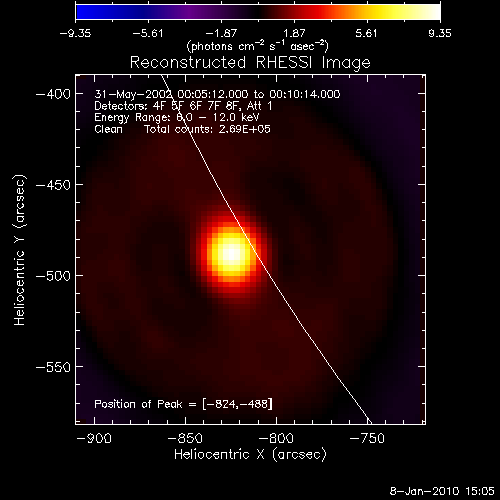 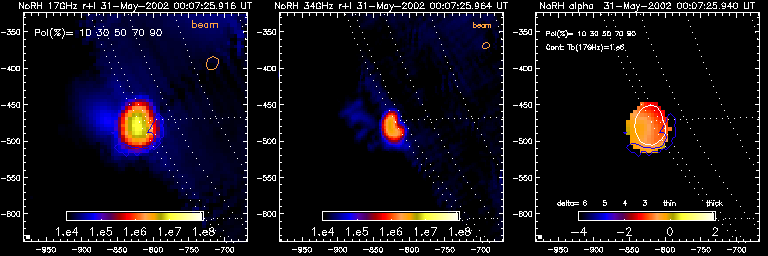 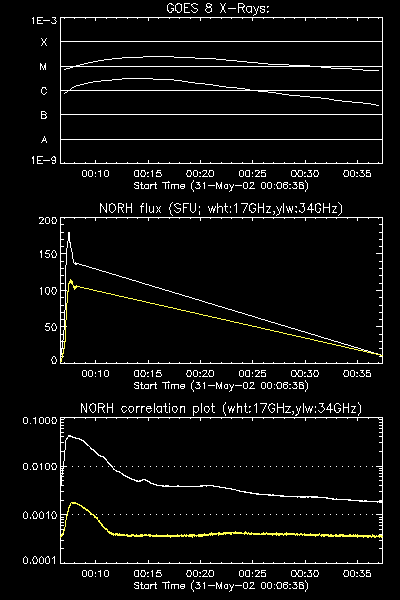 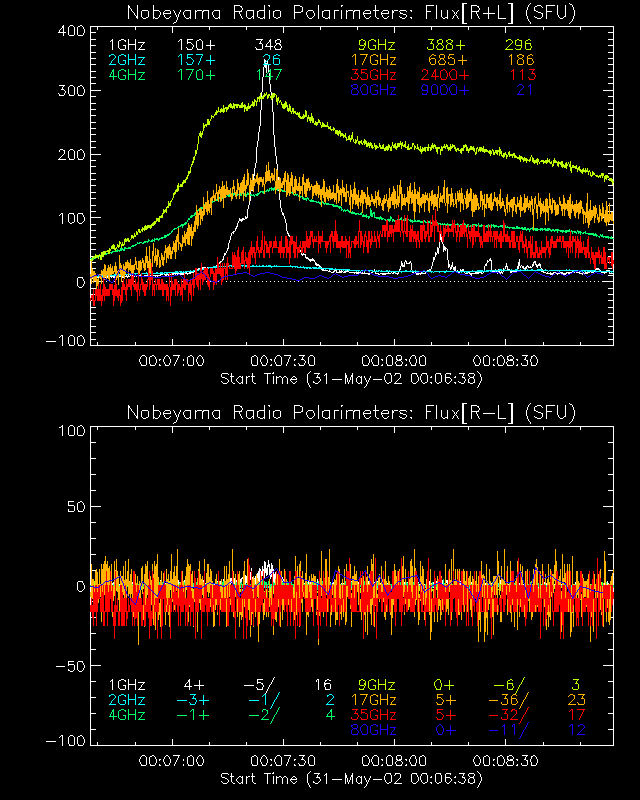 2002/07/20 21:28
X3.3
RHESSI QL
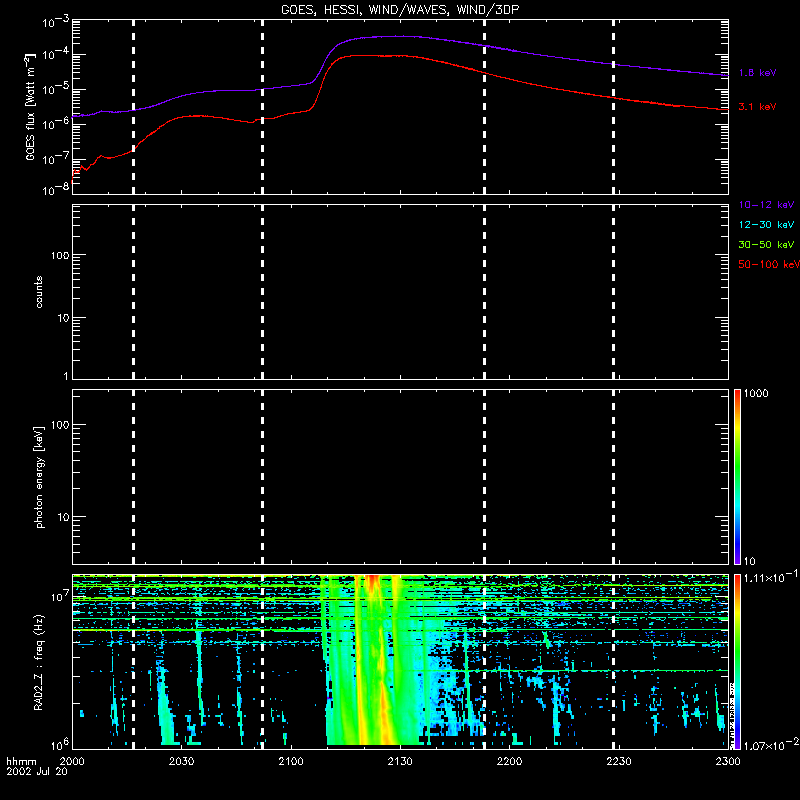 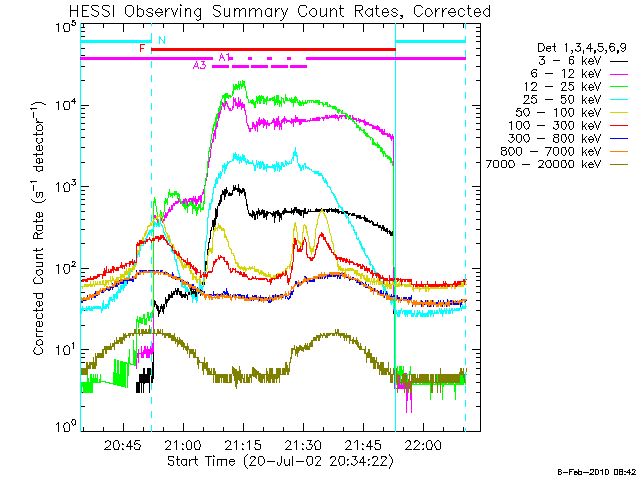 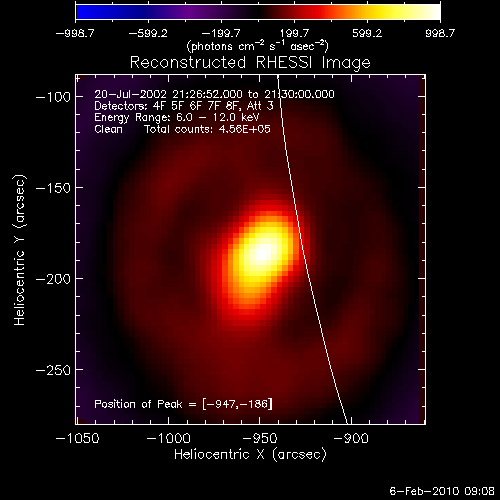 2002/07/23 00:30
X4.3
RHESSI QL
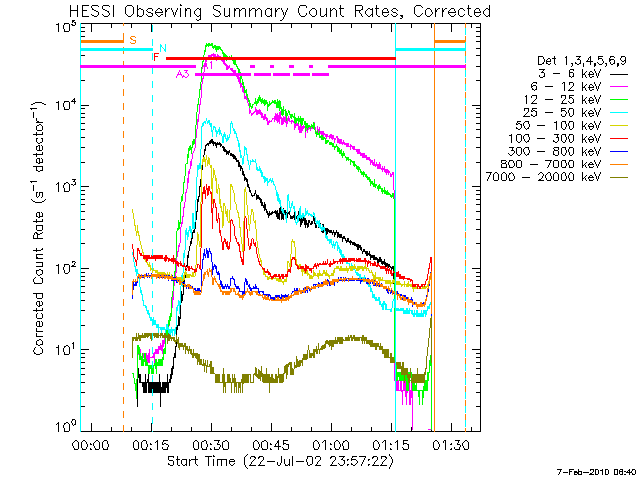 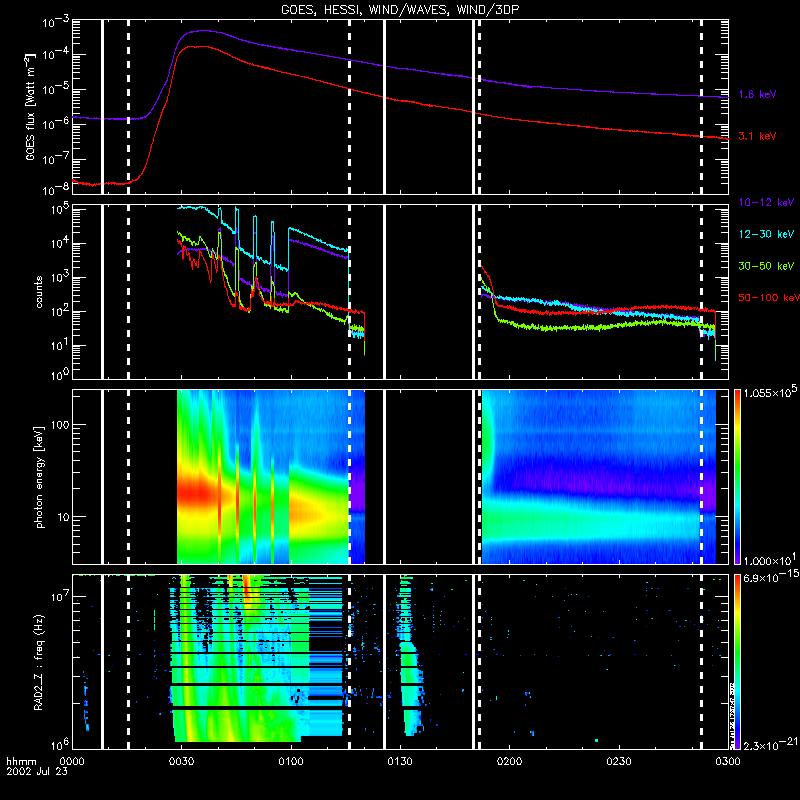 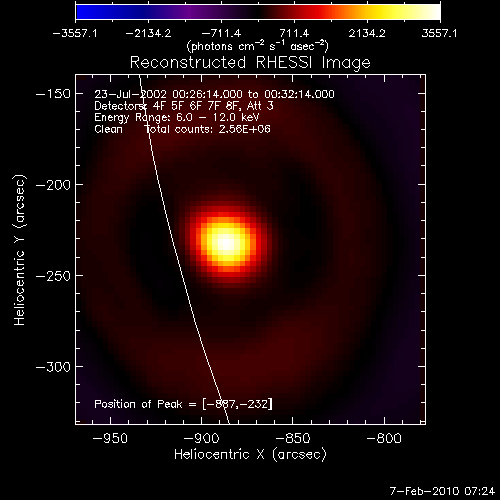 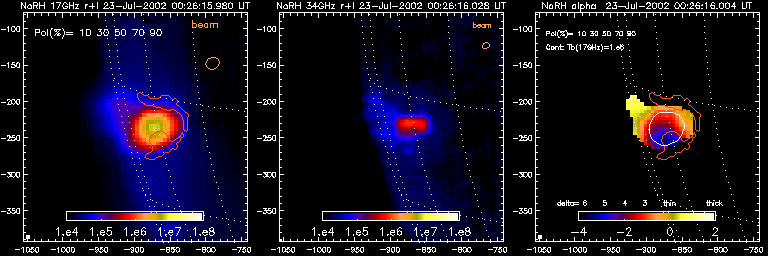 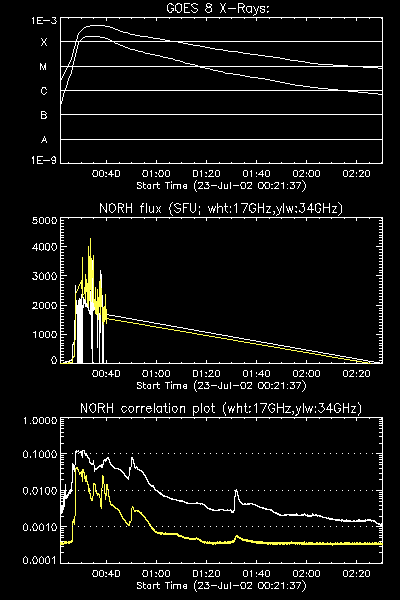 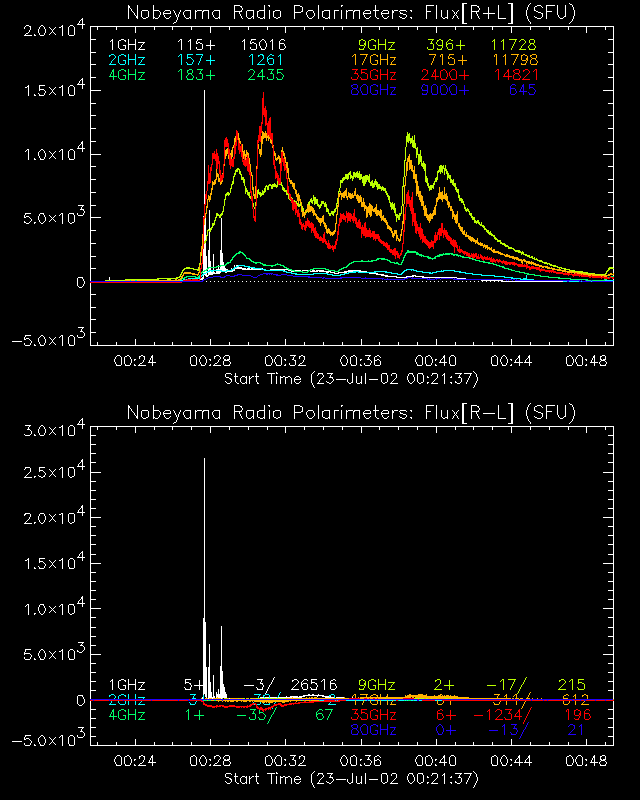 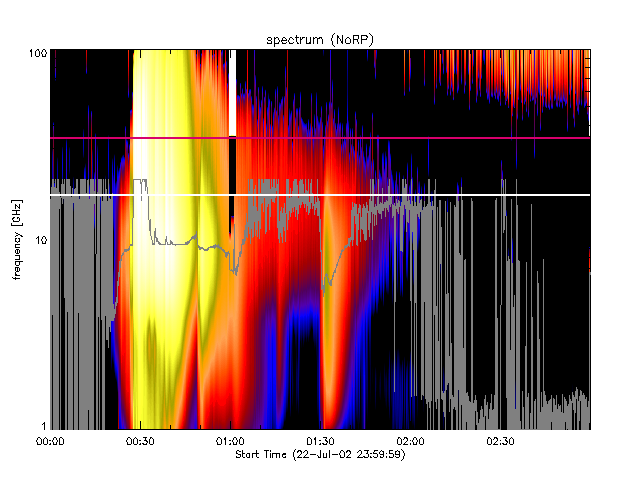 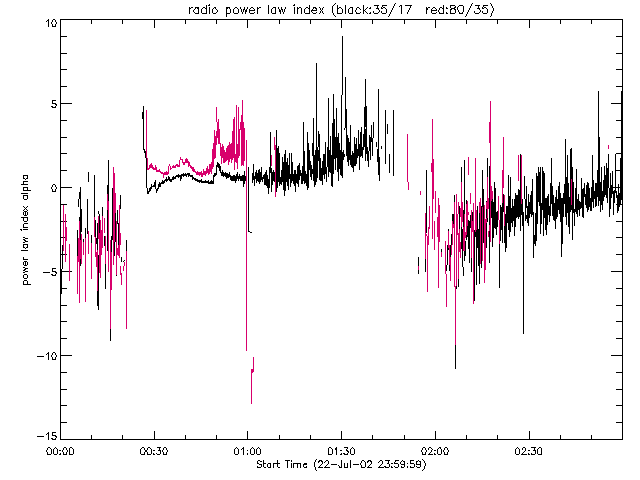 2003/05/27 23:02
X1.4
RHESSI QL
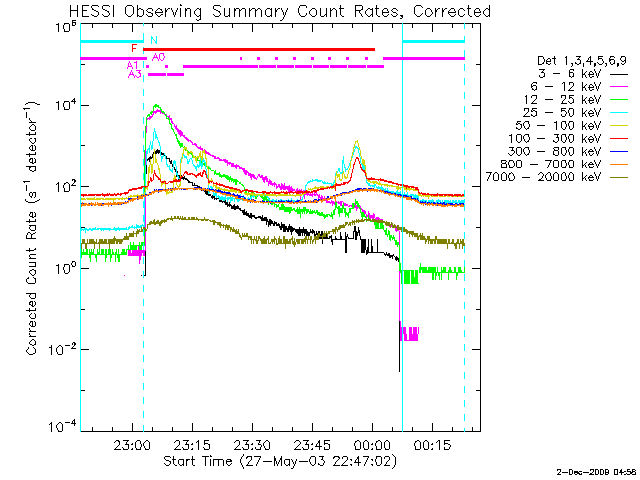 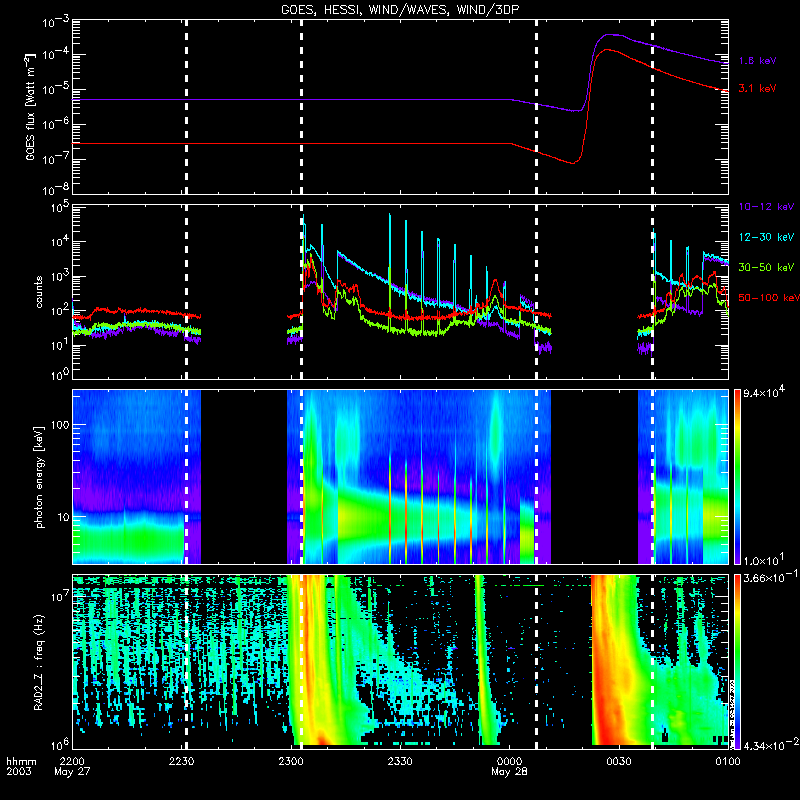 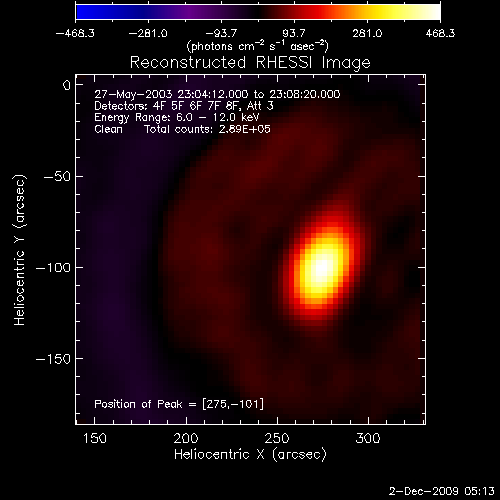 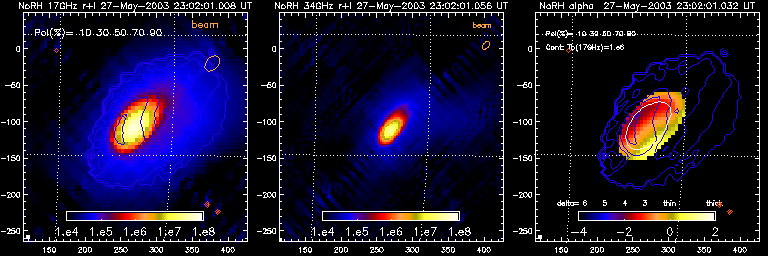 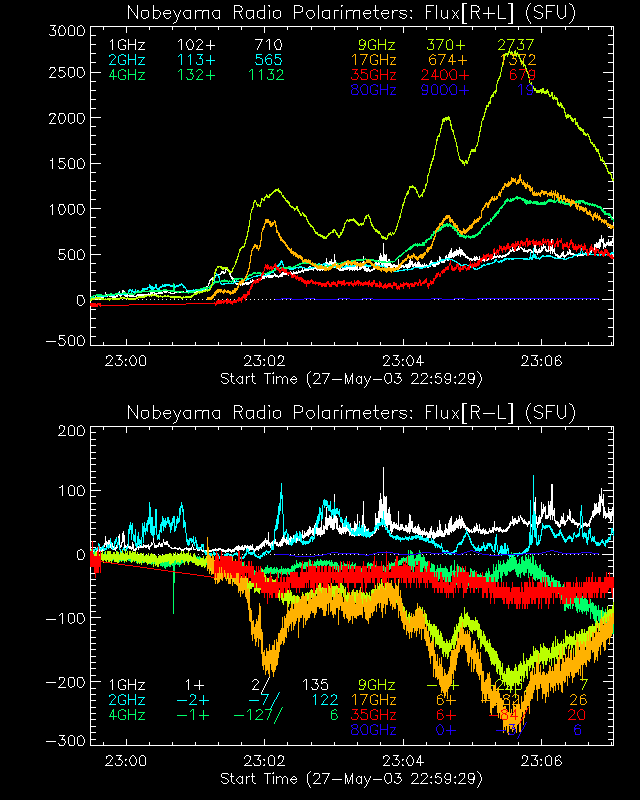 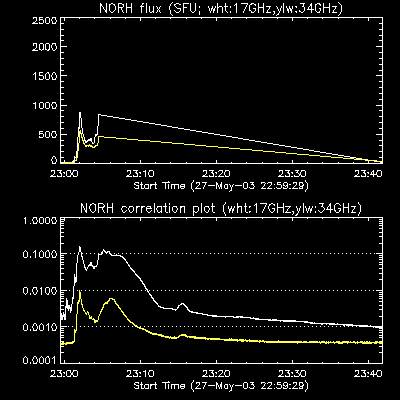 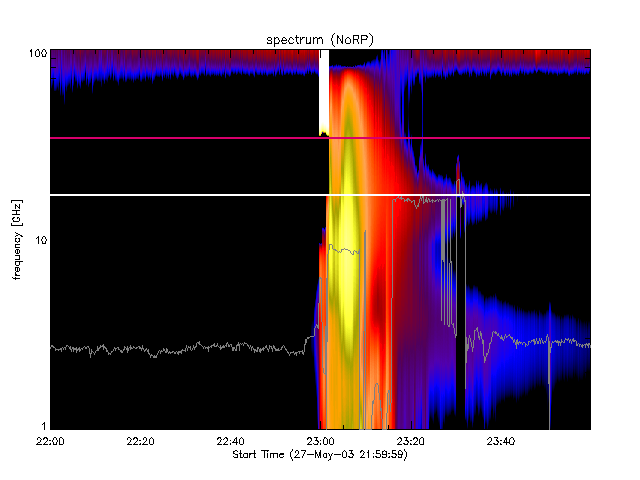 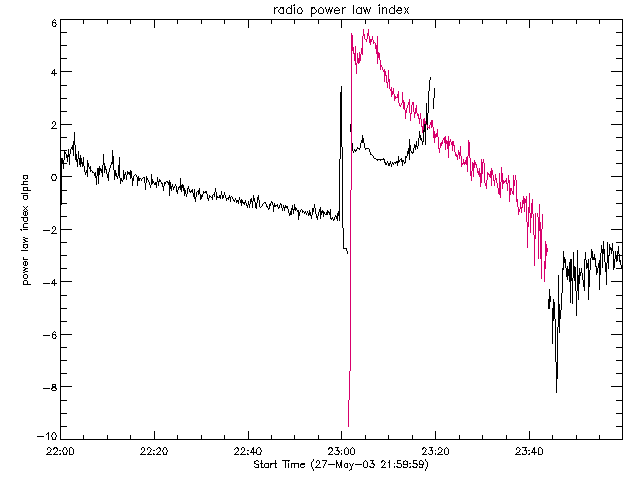 2003/06/17 22:53
M6.8
RHESSI QL
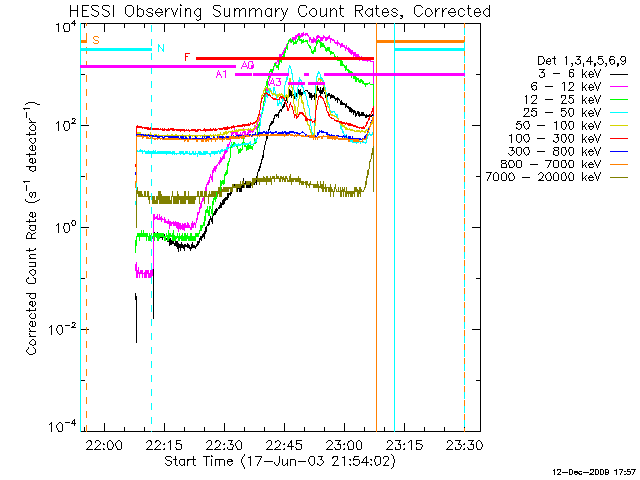 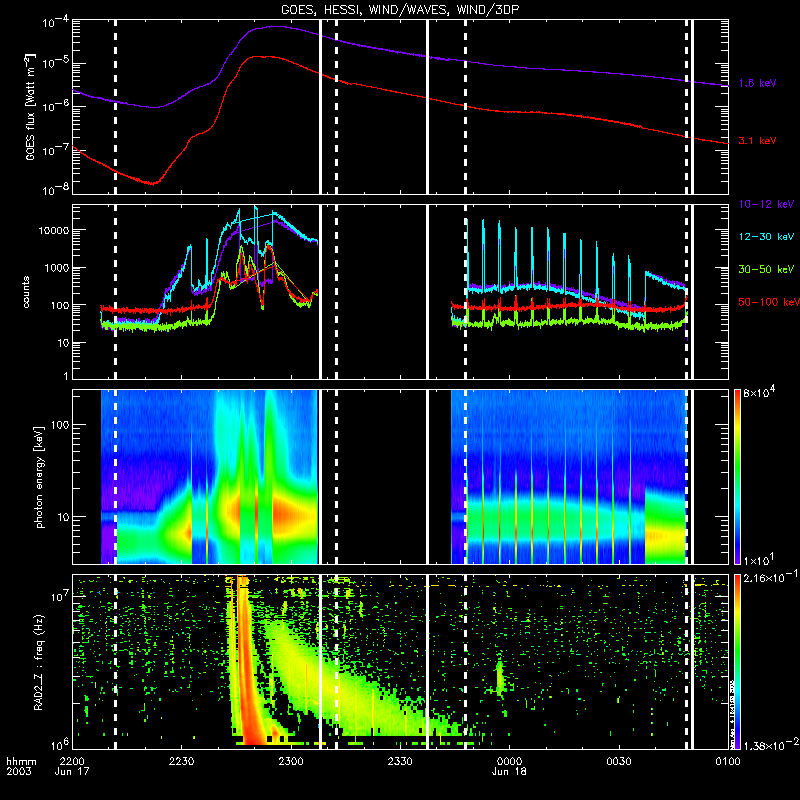 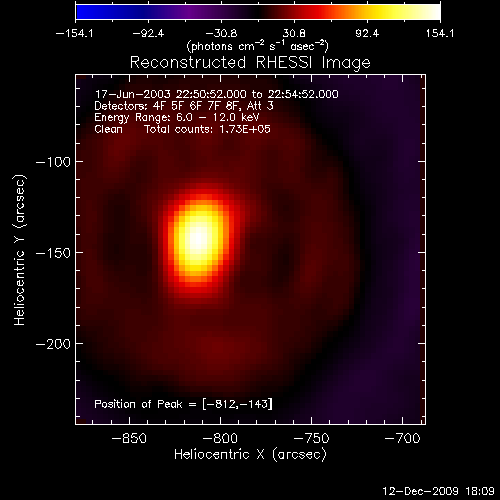 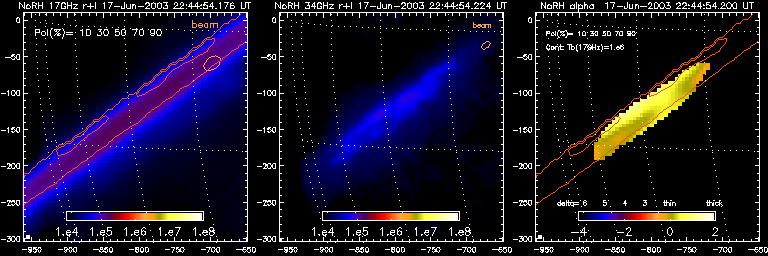 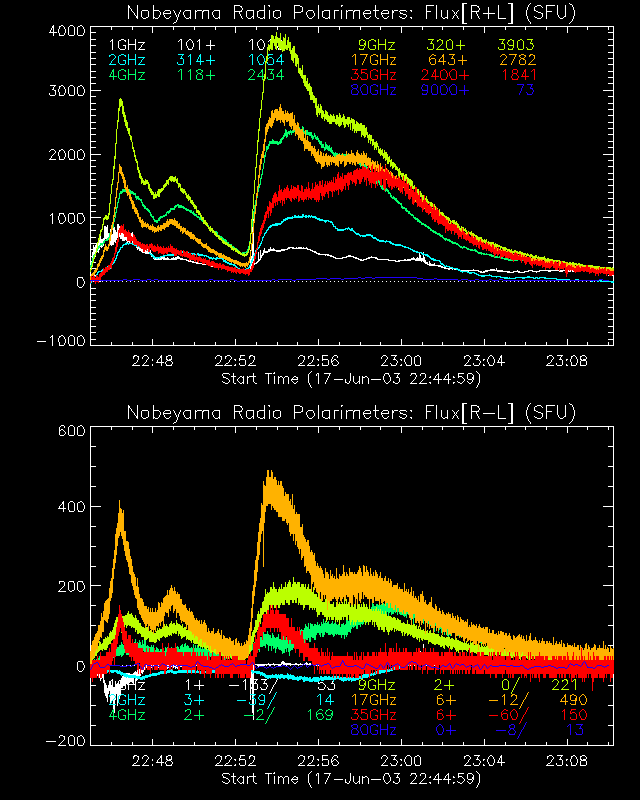 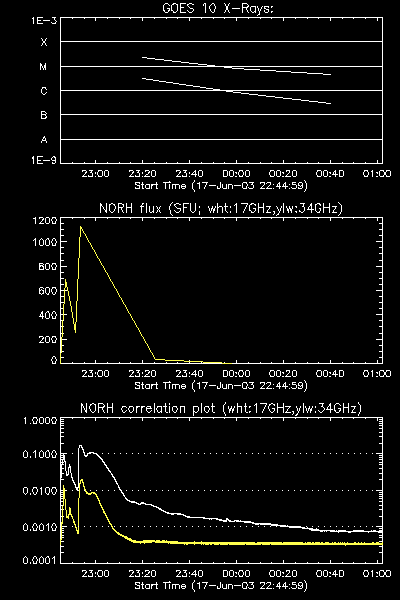 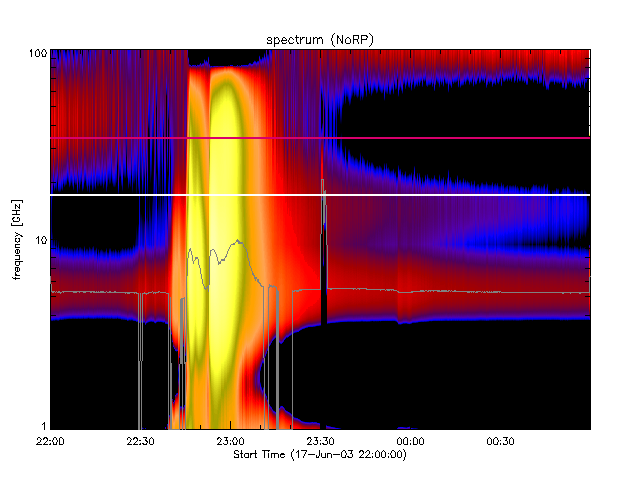 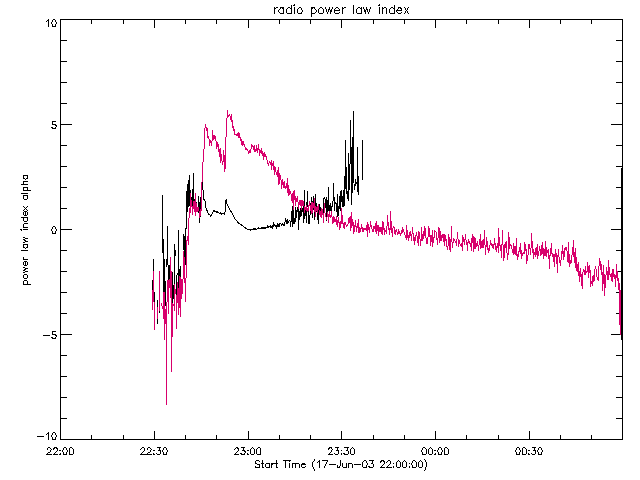 2004/01/06 06:22
M5.8
RHESSI QL
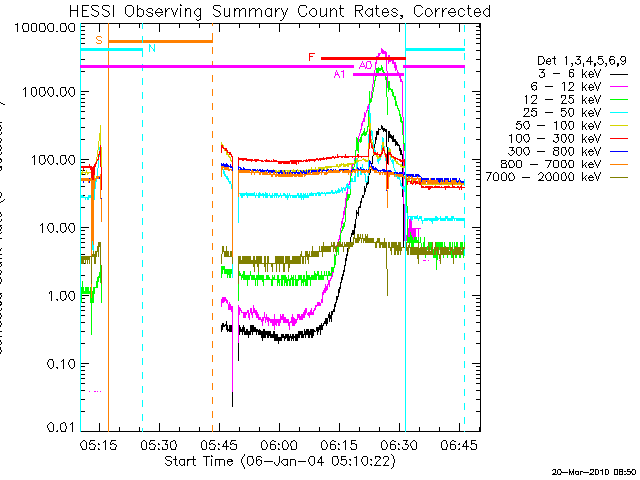 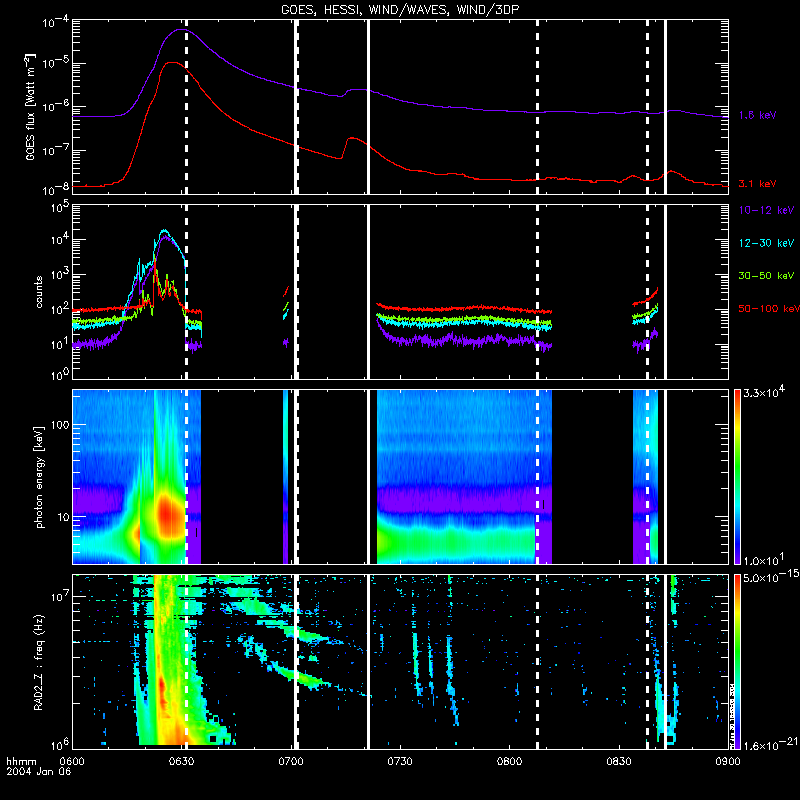 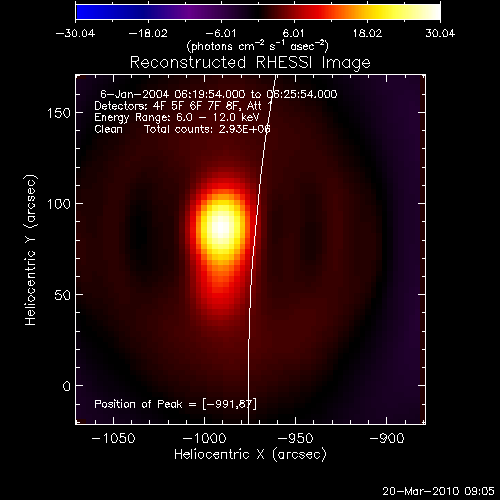 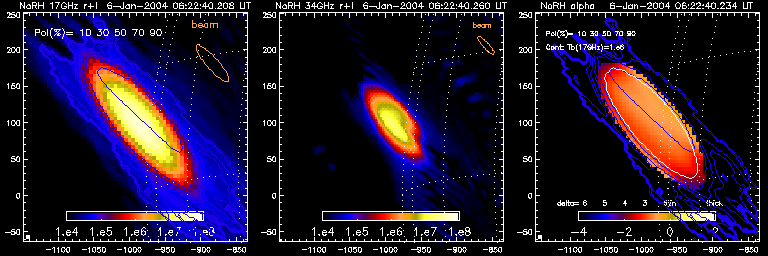 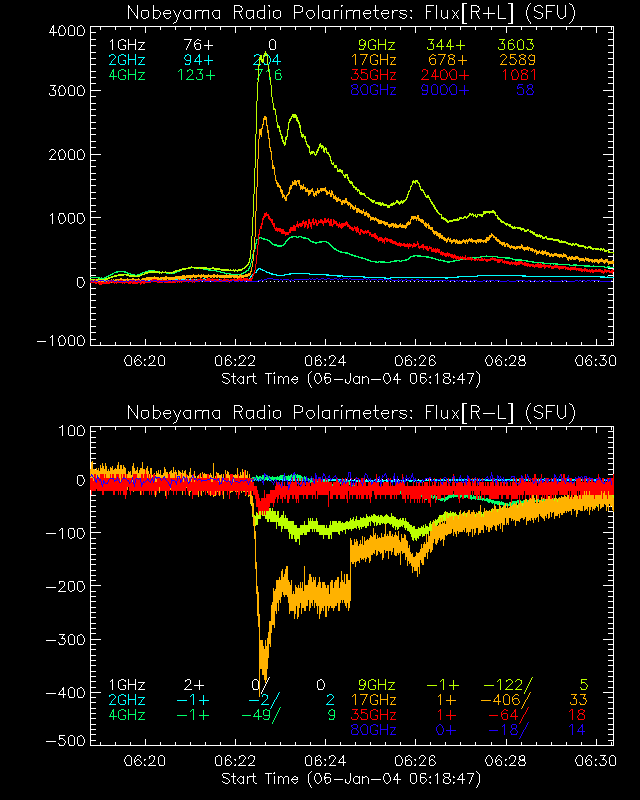 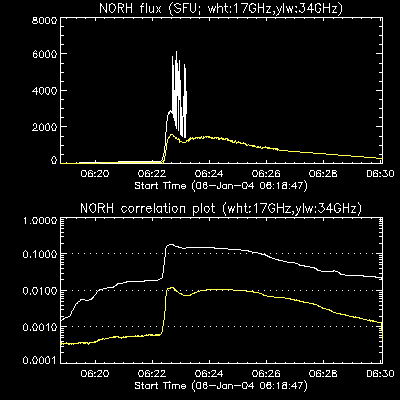 2004/07/15 01:30
X1.8
RHESSI QL
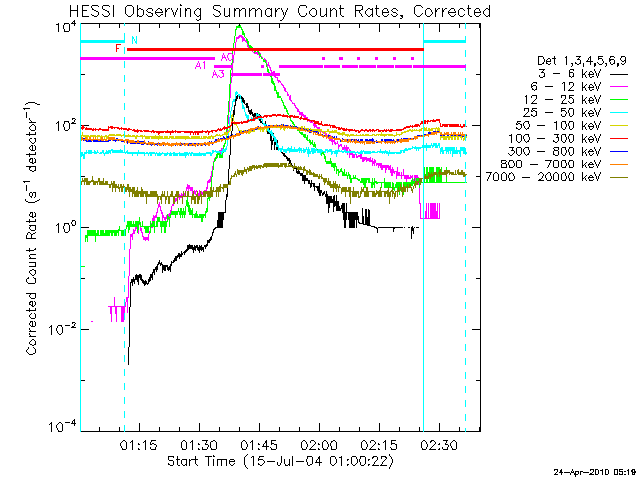 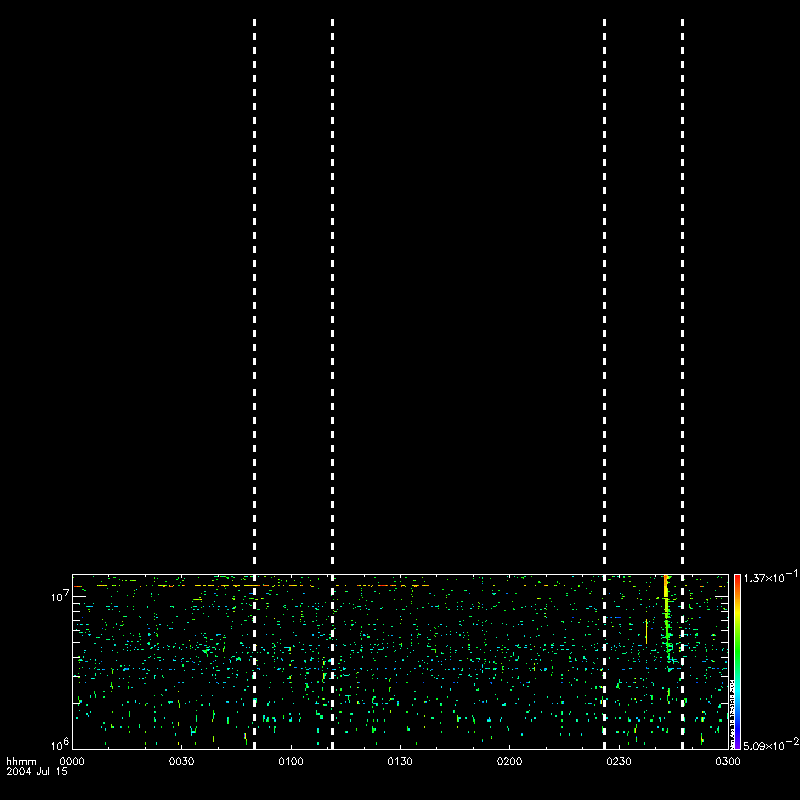 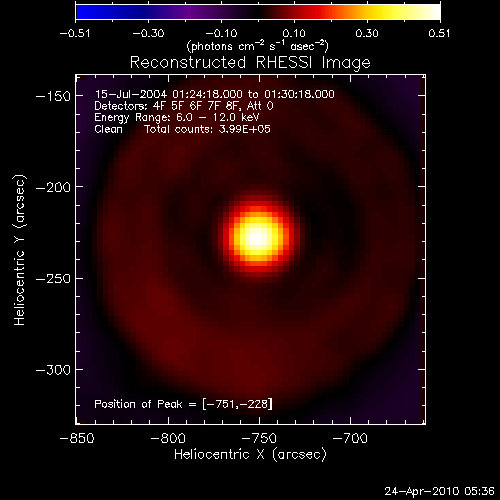 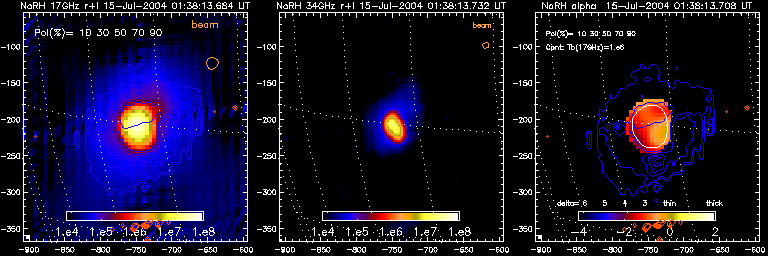 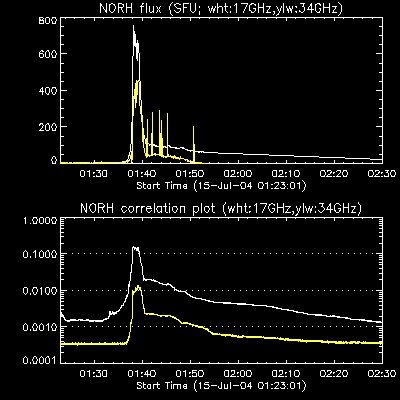 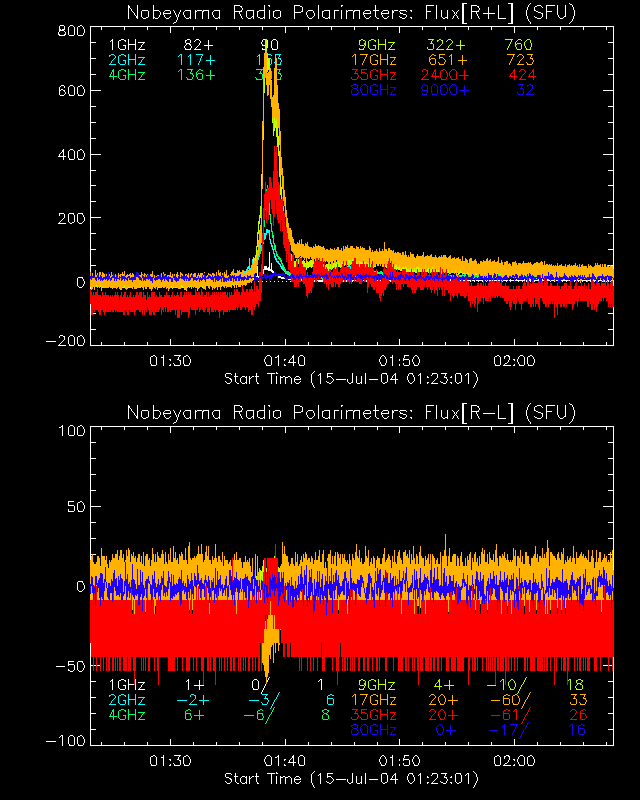 2004/07/16 02:03
X1.3
RHESSI QL
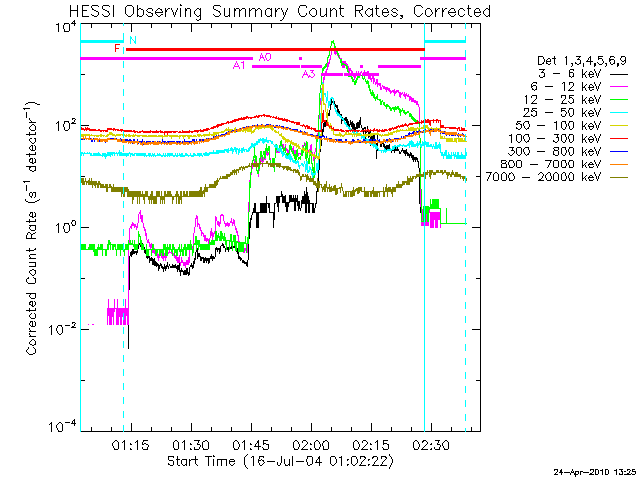 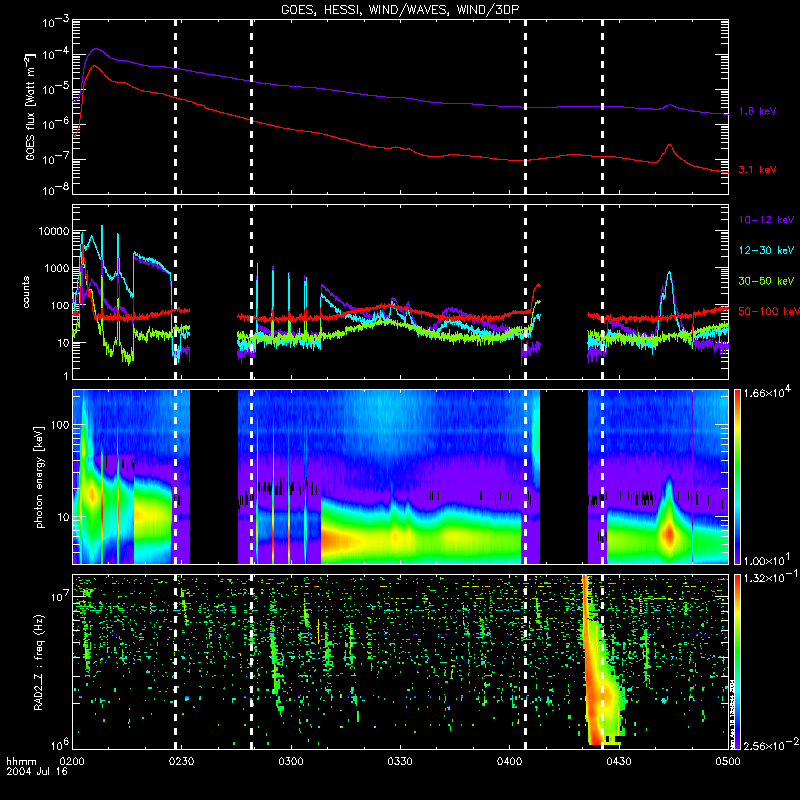 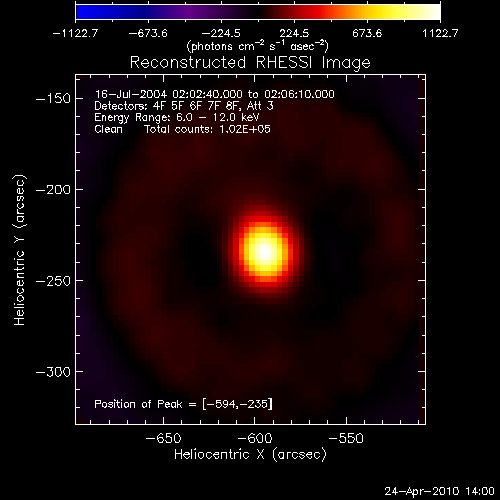 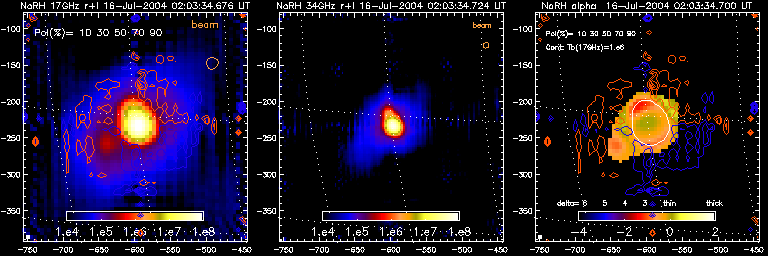 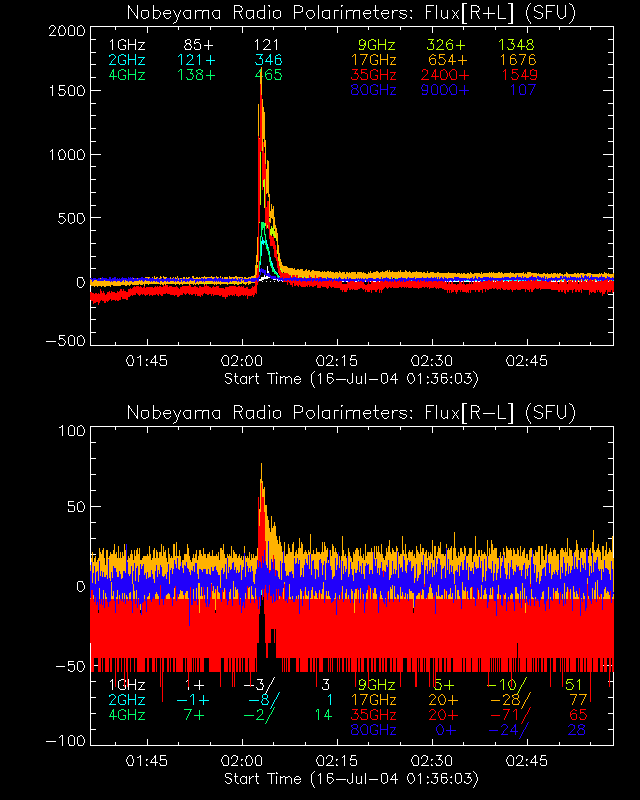 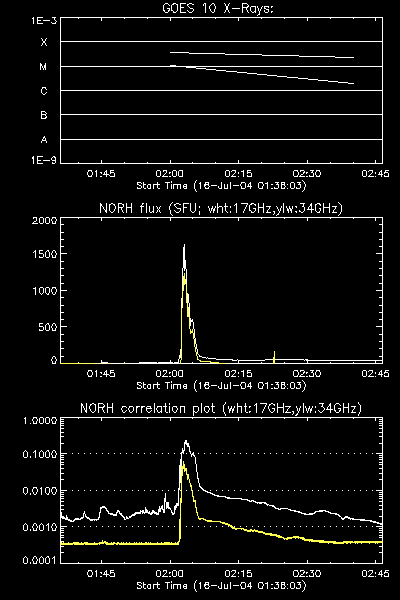 2005/08/25 04:38
M6.4
RHESSI QL
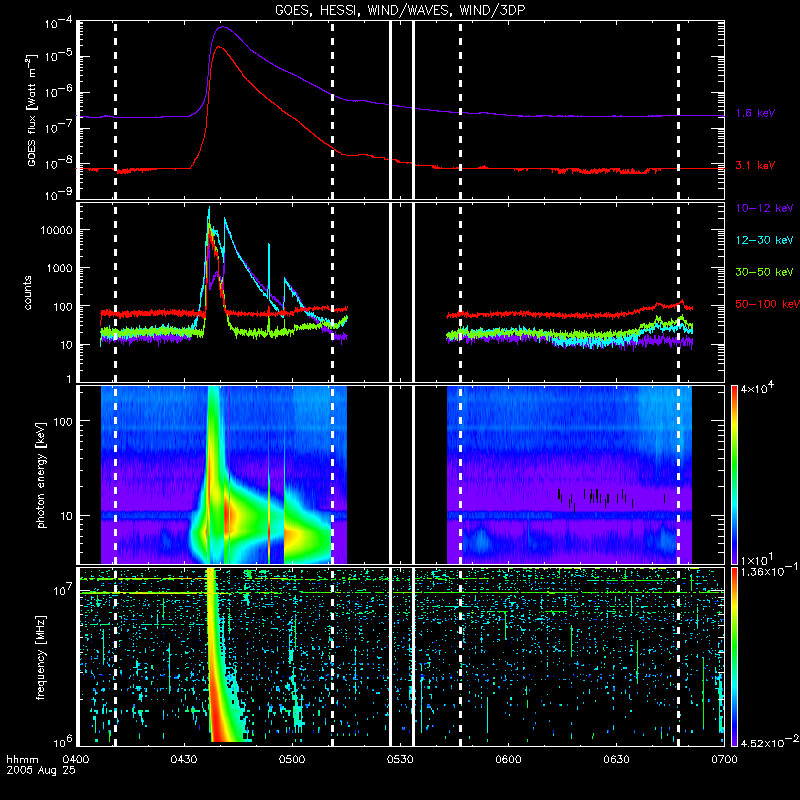 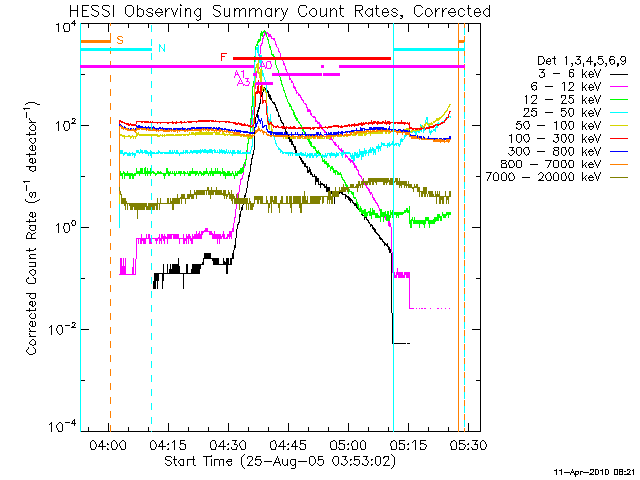 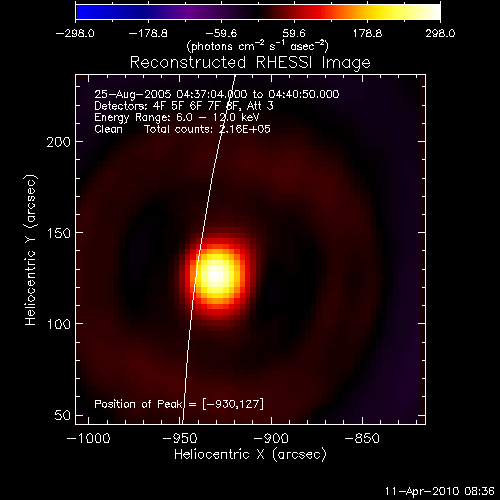 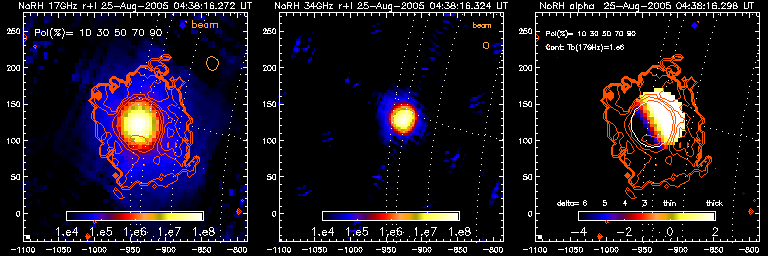 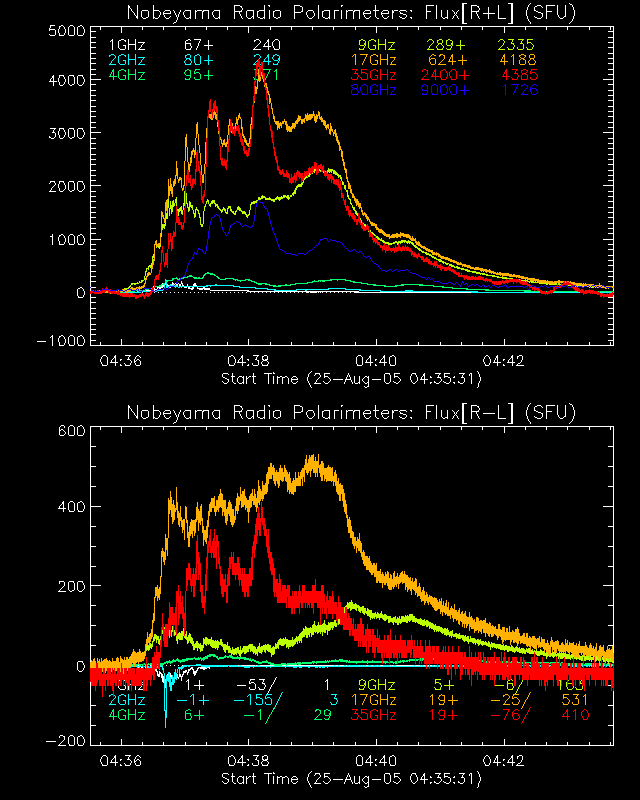 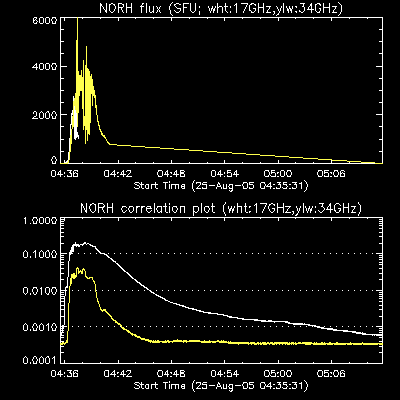 2005/09/10 21:35
X2.1
RHESSI QL
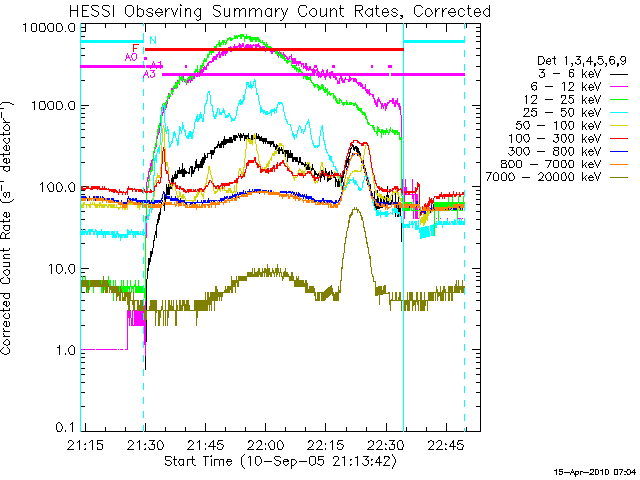 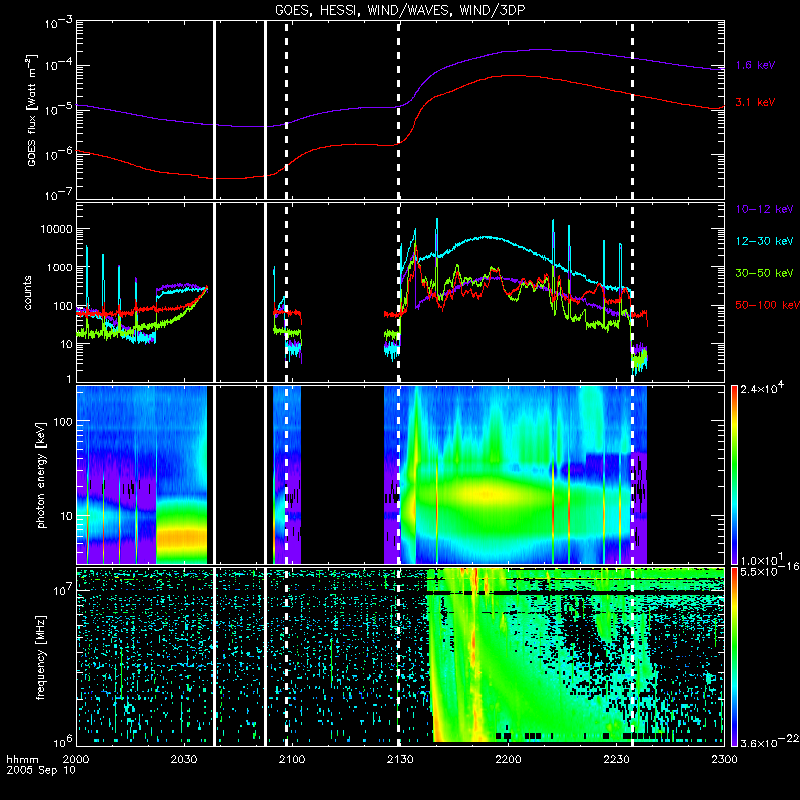 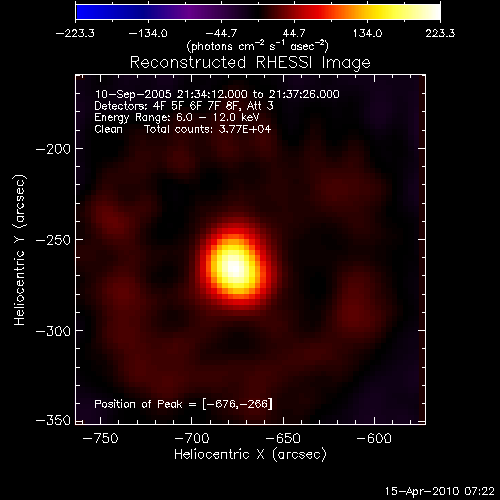 2005/09/13 23:21
X1.7
RHESSI QL
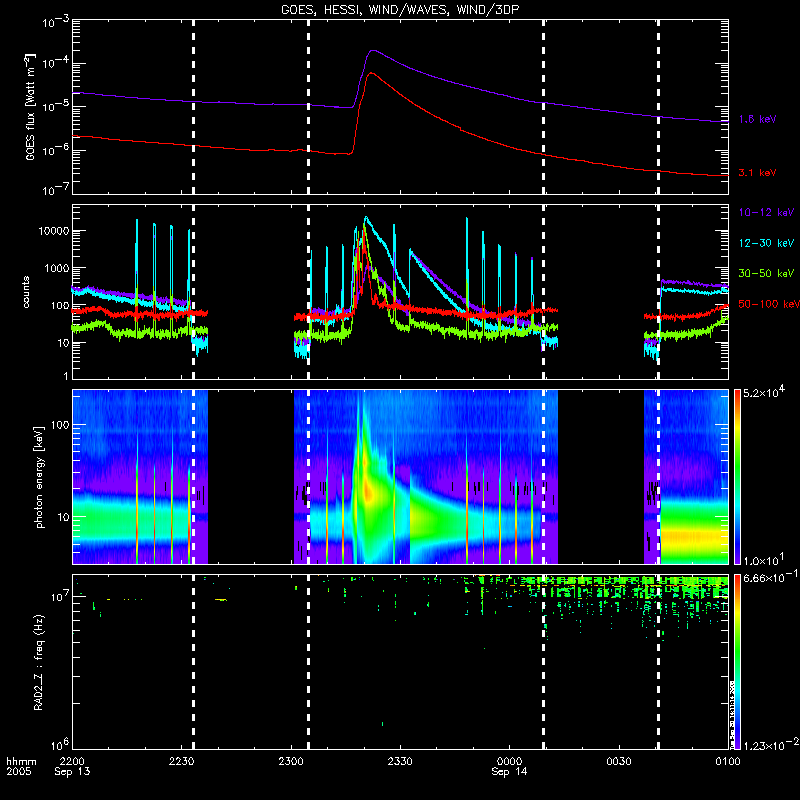 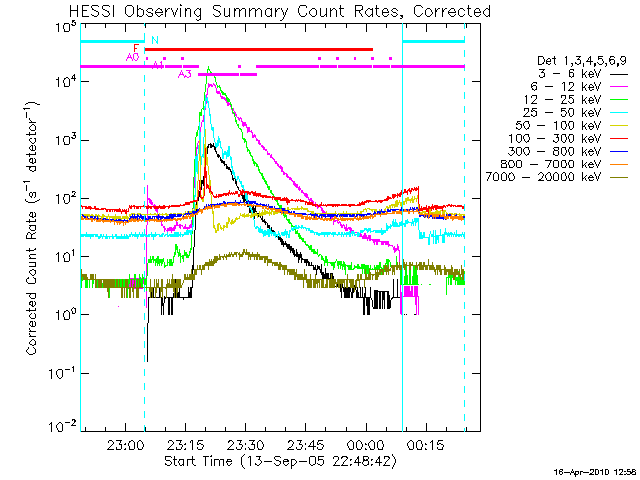 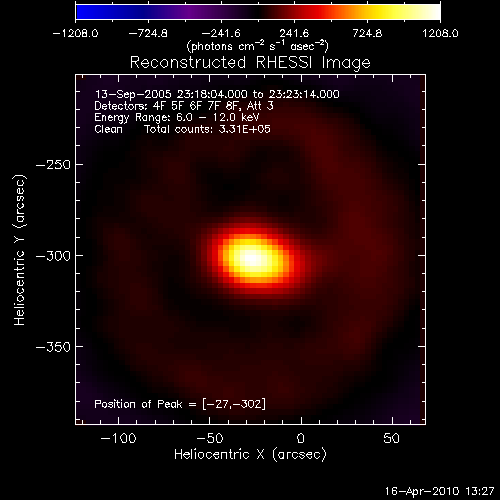 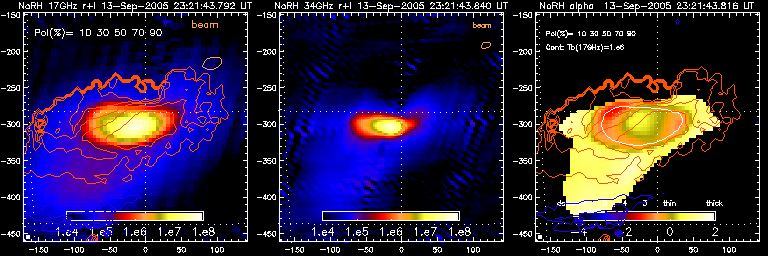 s
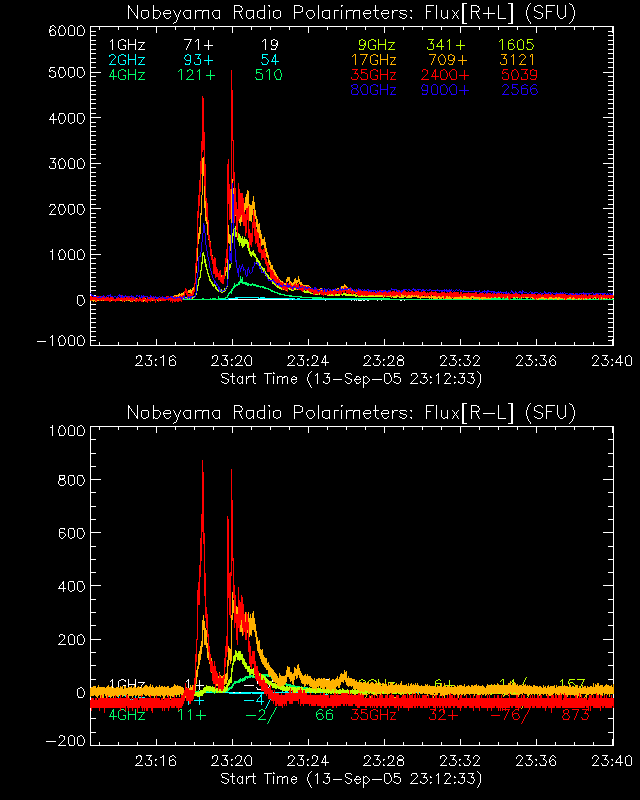 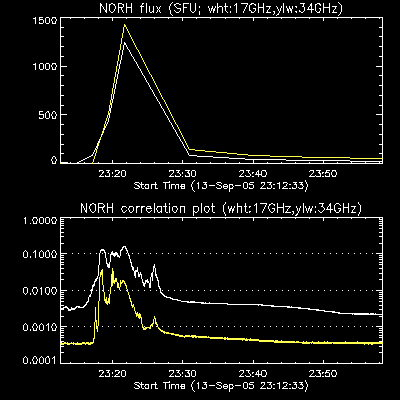